Identités remarquables
Calculs algébriques et équations
Calcul algébrique et identités remarquables
Remarque
Ces règles permettent généralement de développer une expression. 
La règle de distributivité permet aussi de factoriser si un facteur commun est apparent dans une somme, en l'utilisant de la manière :
Exercices résolus 1 et 2 page 97
Démonstration
Exercices résolus 1 et 2 page 97
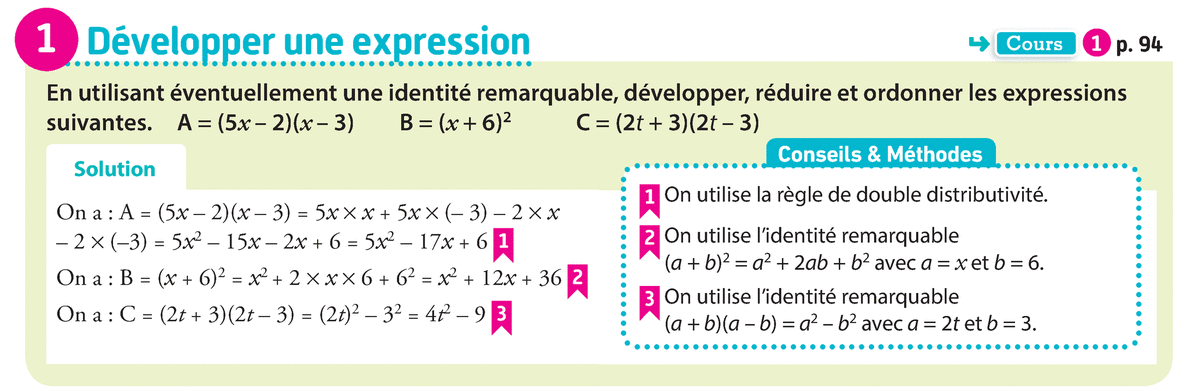 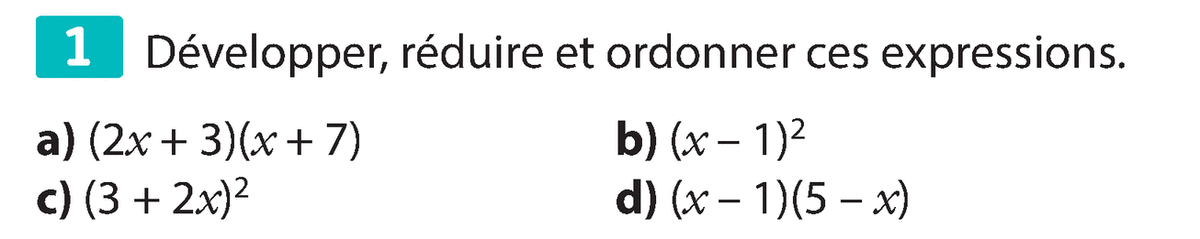 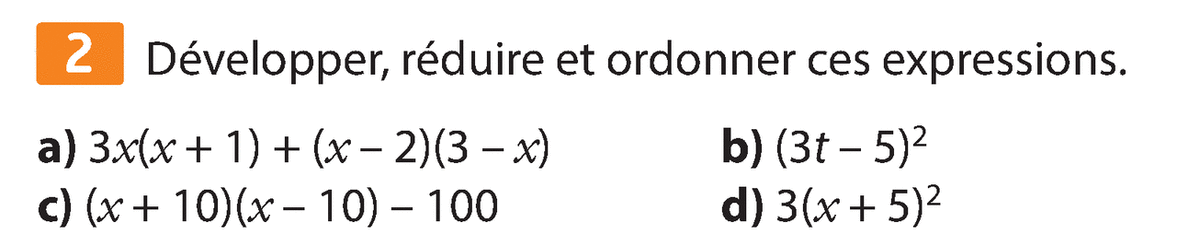 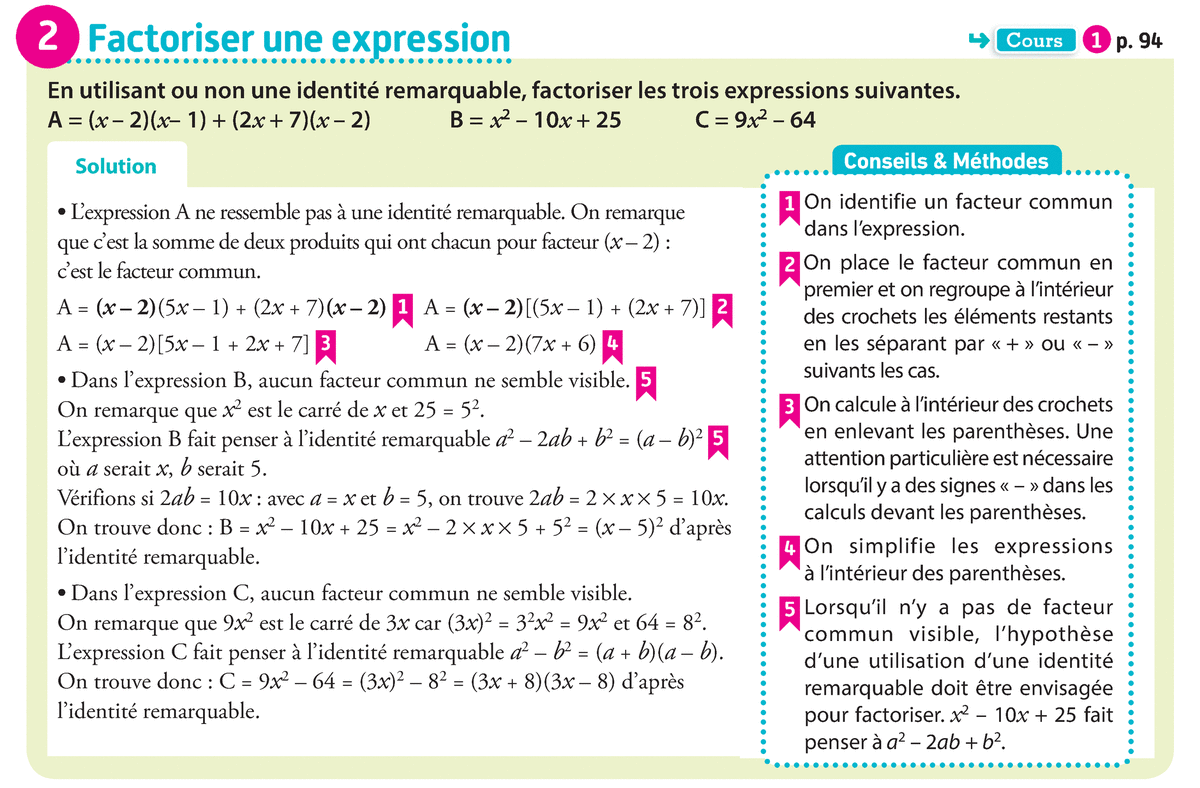 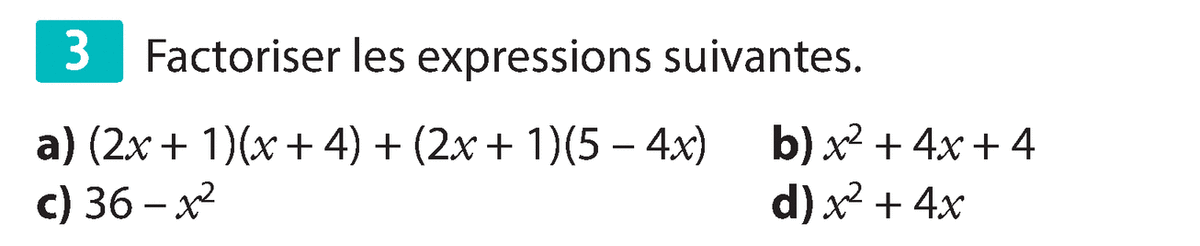 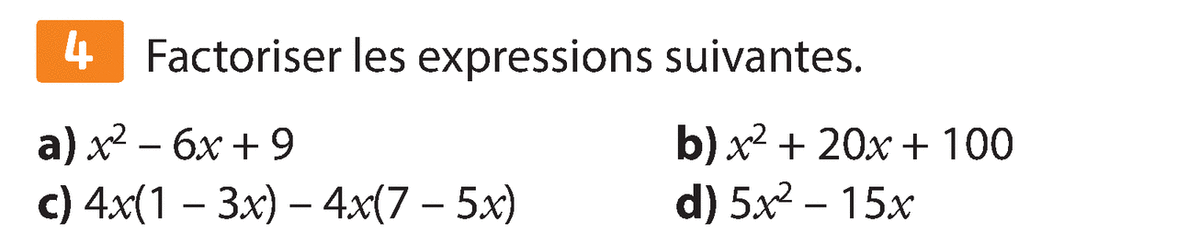 Règle - Écriture fractionnaire 
Les règles de calcul habituelles des quotients comme la mise au même dénominateur peuvent être utilisées pour transformer des expressions fractionnaires si le(s) dénominateur(s) présent(s) dans l'expression est (sont) non nul(s).
Exercice résolu 3 page 98
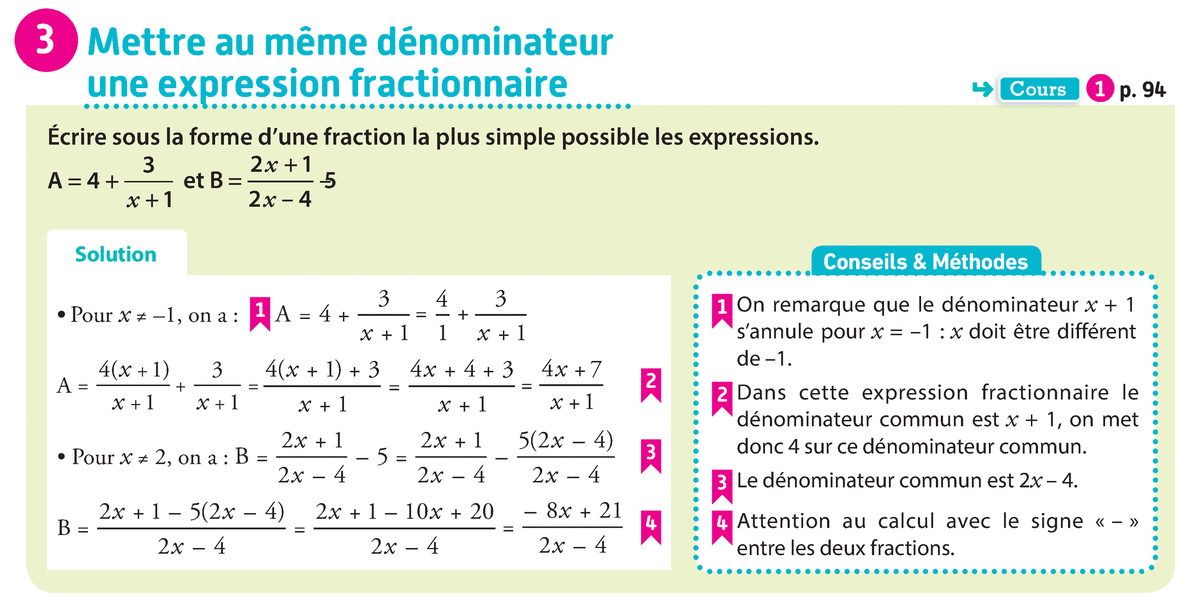 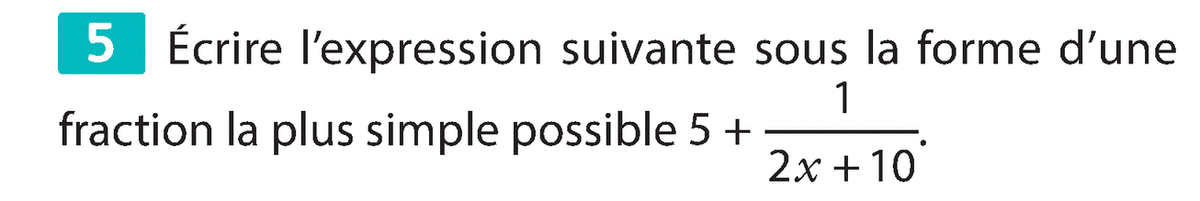 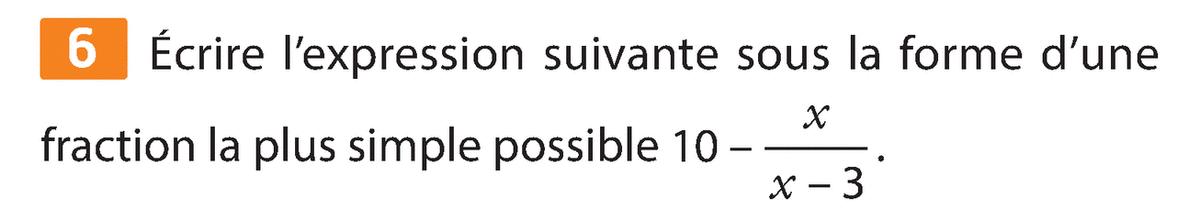 Quelques résolutions algébriques d'équations
Exercice résolu 4 page 98
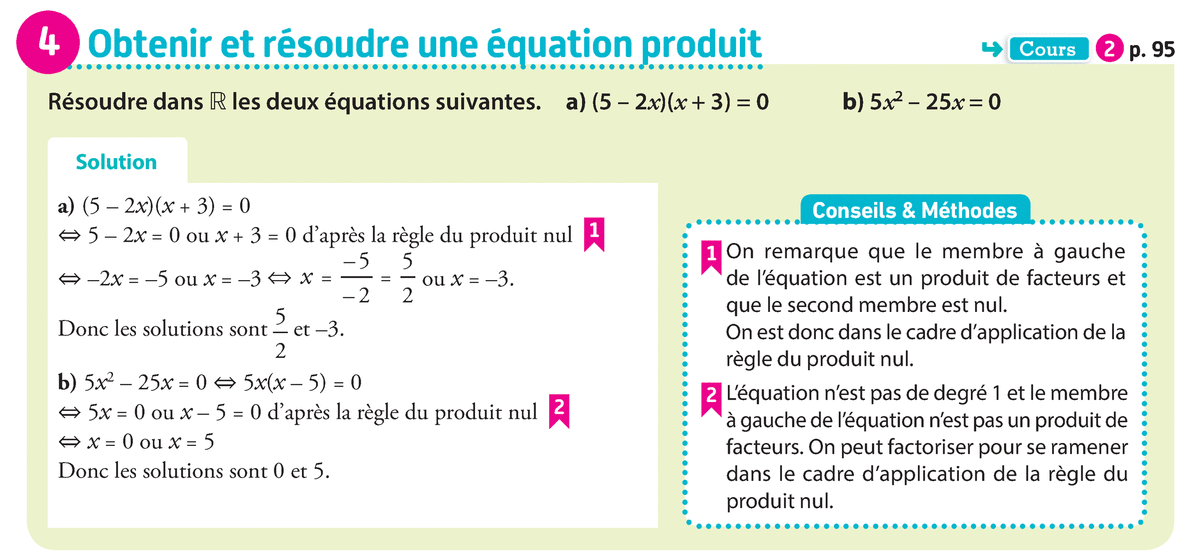 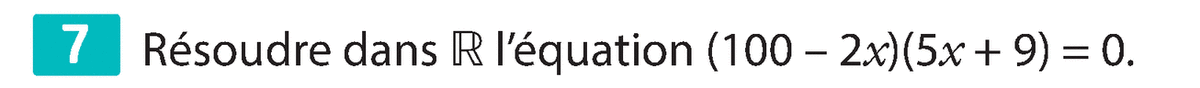 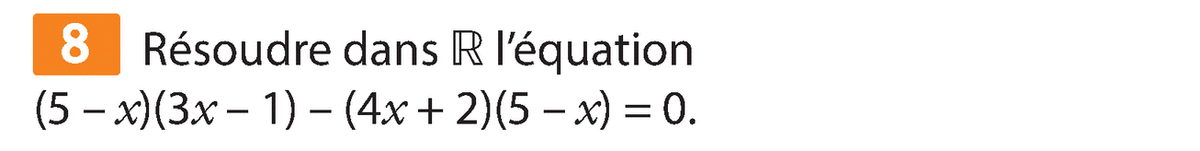 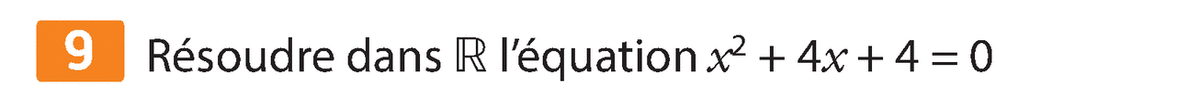 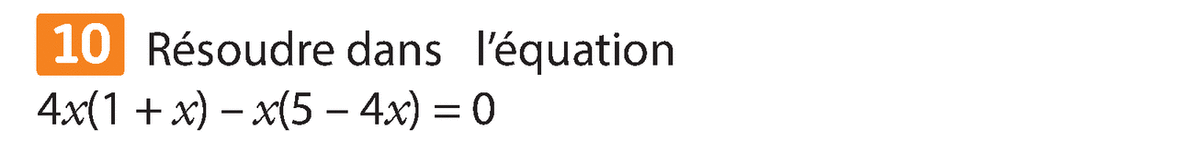 Démonstration
Remarque
On peut aussi utiliser une factorisation pour résoudre ce type d'équations.
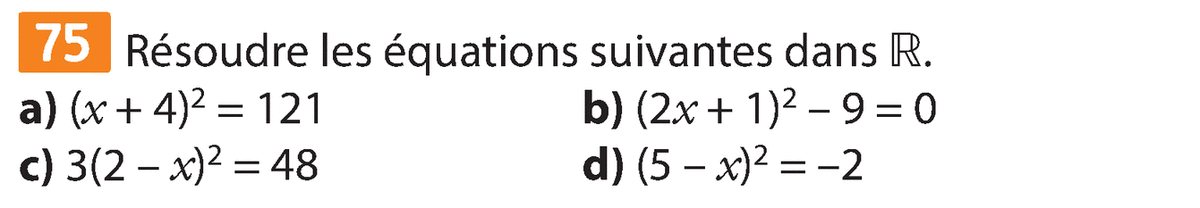 Remarque
La (les) valeurs pour le dénominateur s'annule est (sont) appelée(s) valeurs interdites.
En effet, comme nous ne pouvons pas diviser par 0, le calcul ne peut pas être effectué.
Exercice résolu 5 page 99
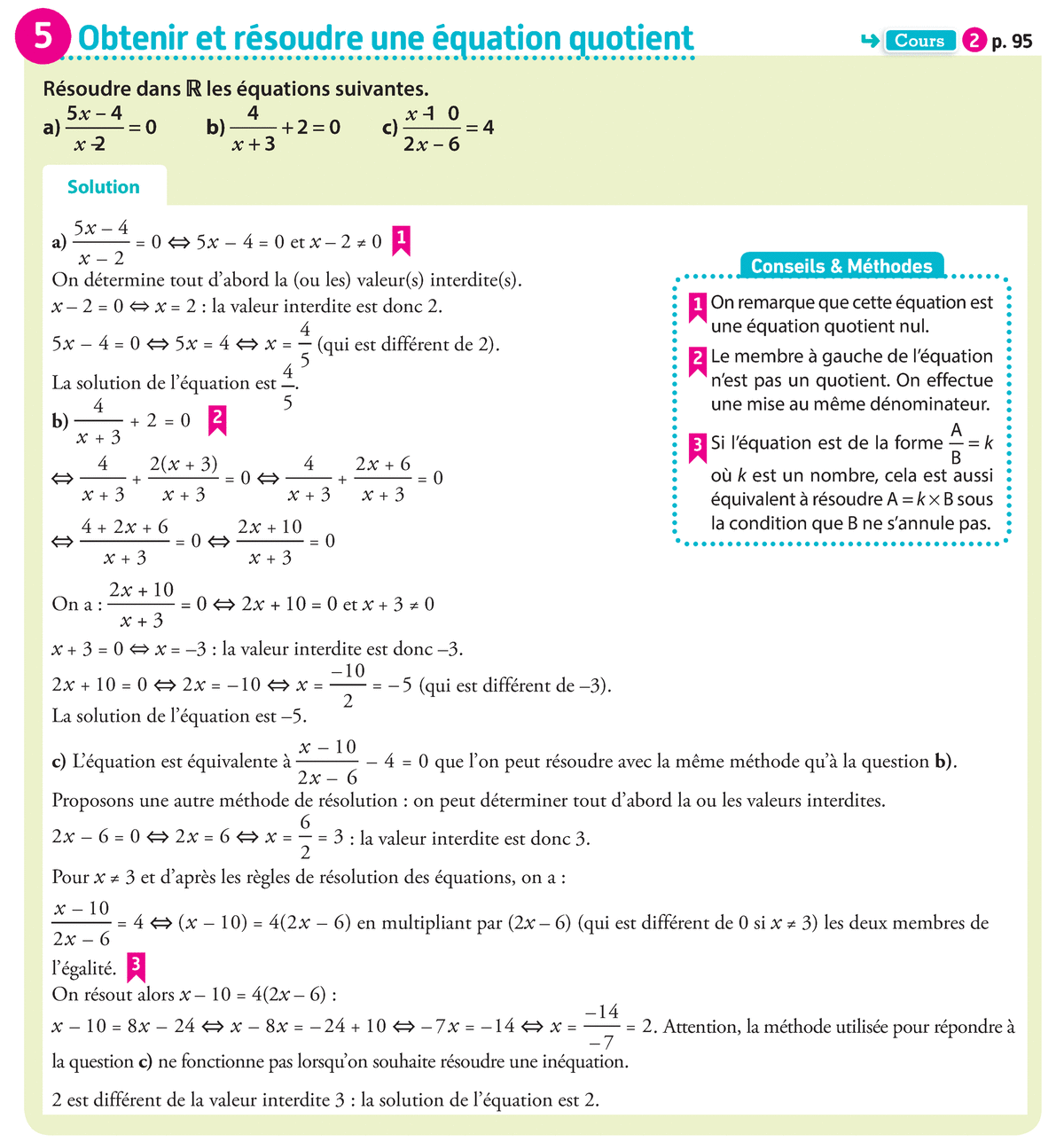 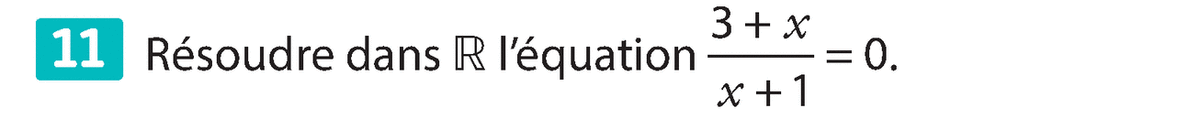 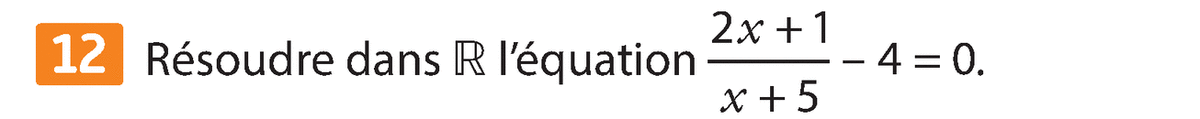 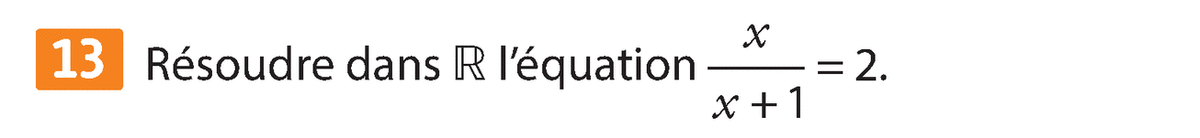 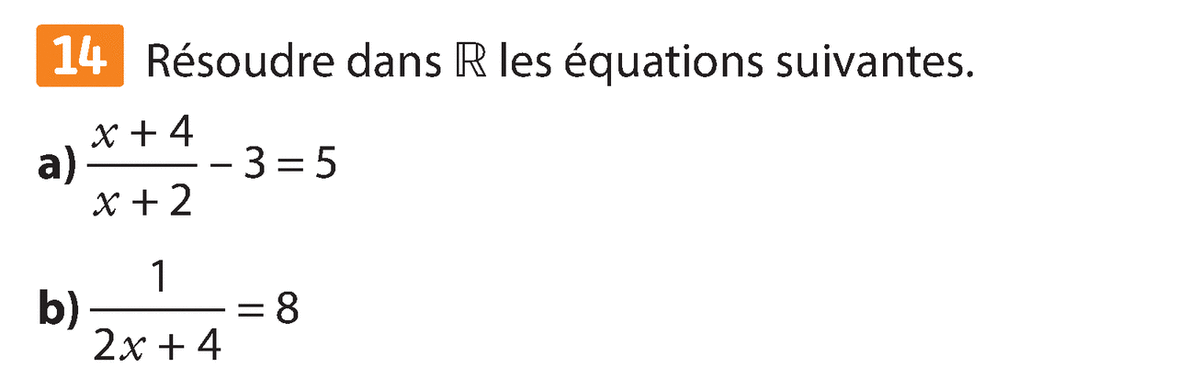 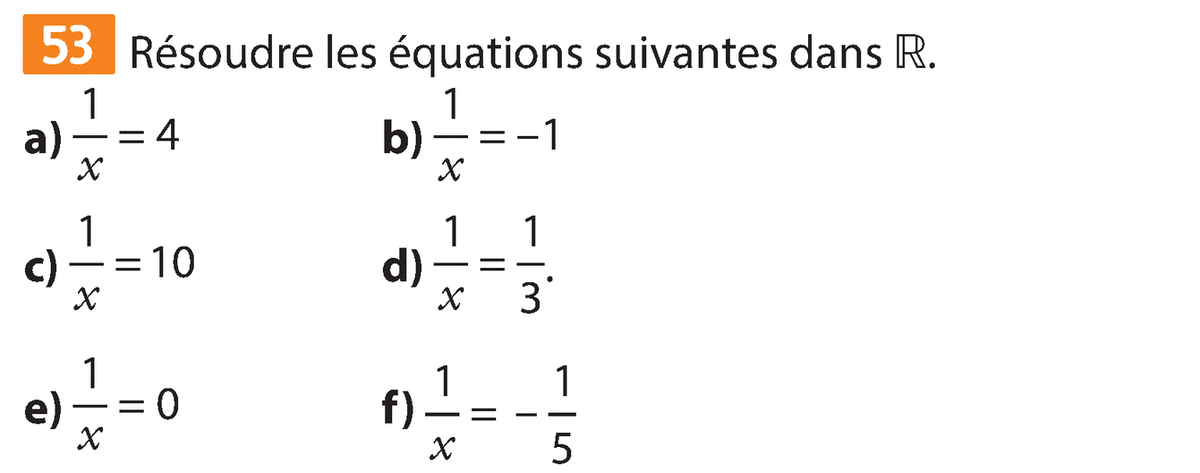